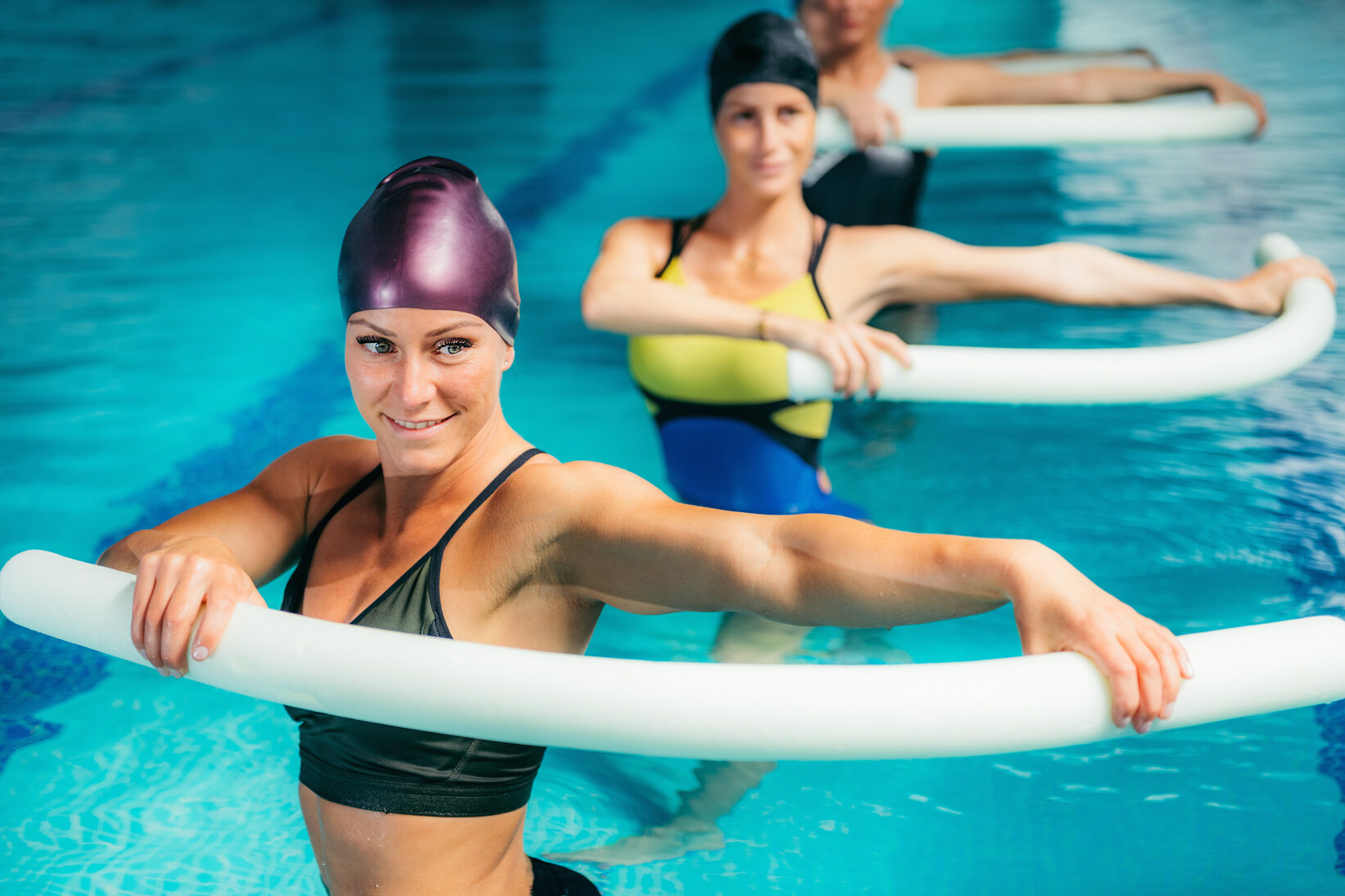 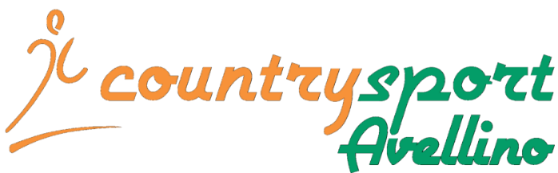 ACQUAFITNESS
DAL 1 SETTEMBRE
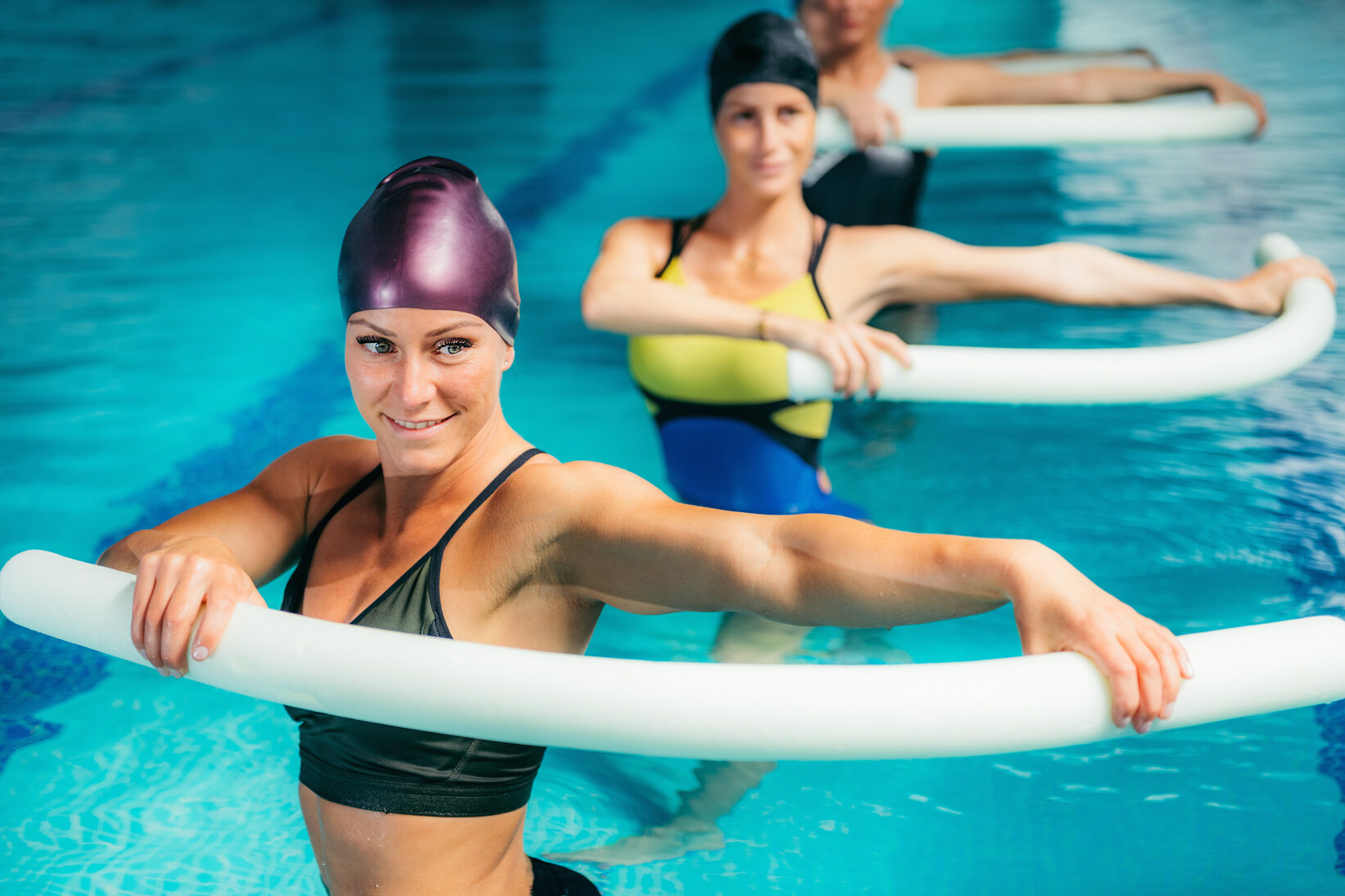 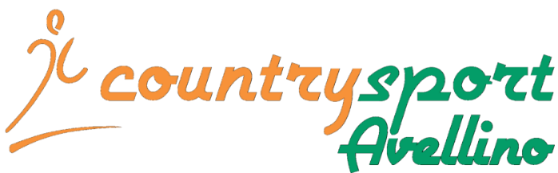 ACQUAFITNESS
DAL 1 OTTOBRE
HYDROBIKE – ACQUAGYM- ACQUABOXE
1 ING. A SETTIMANA                              € 41.00    mensile
(solo per acquagym e acquaboxe)	    € 110.00  trimestrale

2 ING. A SETTIMANA                              € 62.00    mensile
				          € 160.00  trimestrale

3 ING. A SETTIMANA                               € 78.00    mensile
				           € 190.00  trimestrale
ACQUAFITNESS + PALESTRA

1 ACQUAFITNESS + 1 GYM                        € 62.00 
(solo per acquagym e acquaboxe) 		

2 ACQUAFITNESS + 1 GYM                 	   € 74.00 
     Oppure
   1 ACQUAFITNESS + 2 GYM
(solo per acquagym e acquaboxe )
2 ACQUAFITNESS + 2 GYM               	€ 90.00 

2 ACQUAFITNESS + FREE GYM             	€ 100.00
ACQUAFREE        	                            € 100.00 
nuoto +  acquagym (tutti i giorni) (No Hydrobike)  

TESSERA A SCALARE 8 ingressi             	 € 80.00 
( solo per acquagym)

INGRESSO SINGOLO                          	 € 12.00
REGOLAMENTO:
la mensilità è solare
si fissano giorni e orari
I giorni festivi ( rossi sul calendario) non si recuperano